Neural Networks 2
David Kauchak
CS30
Spring 2015
Node (Neuron)
Edge (synapses)
Artificial Neural Networks
Node A
Node B
Weight w
(neuron)
(neuron)
W is the strength of signal sent between A and B.

If A fires and w is positive, then A stimulates B.

If A fires and w is negative, then A inhibits B.
Input x1
Weight w1
Weight w2
Input x2
Output y
Input x3
Weight w3
Weight w4
Input x4
A Single Neuron/Perceptron
Each input contributes:
xi * wi
threshold function
Training neural networks
Input x1
w1 = ?
w2 = ?
Input x2
Output y
T = ?
Input x3
w3 = ?
start with some initial weights and thresholds
show examples repeatedly to NN
update weights/thresholds by comparing NN output to actual output
Perceptron learning algorithm
repeat until you get all examples right:

for each “training” example:
calculate current prediction on example
if wrong:
update weights and threshold towards getting this example correct
1
-1
1
0.5
Perceptron learning
1
predicted
1
actual
0
Threshold of 1
1
1
1
-1
1
0.5
Perceptron learning
Weighted sum is 0.5, which is not equal or larger than the threshold
1
predicted
0
1
actual
0
Threshold of 1
1
1
What could we adjust to make it right?
1
-1
1
0.5
Perceptron learning
1
predicted
0
1
actual
0
Threshold of 1
1
1
This weight doesn’t matter, so don’t change
1
-1
1
0.5
Perceptron learning
1
predicted
0
1
actual
0
Threshold of 1
1
1
Could increase any of these weights
1
-1
1
0.5
Perceptron learning
1
predicted
0
1
actual
0
Threshold of 1
1
1
Could decrease the threshold
Perceptron update rule
if wrong:
update weights and threshold towards getting this example correct
if wrong:
wi = wi + Δwi
Δwi = λ * (actual - predicted) * xi
Perceptron learning
1
1
-1
1
predicted
0
1
0
actual
Threshold of 1
1
0.5
1
wi = wi + Δwi
Δwi = λ * (actual - predicted) * xi
What does this do in this case?
Perceptron learning
1
1
-1
1
predicted
0
1
0
actual
Threshold of 1
1
0.5
1
wi = wi + Δwi
Δwi = λ * (actual - predicted) * xi
causes us to increase the weights!
Perceptron learning
predicted
1
actual
Threshold of 1
0
wi = wi + Δwi
Δwi = λ * (actual - predicted) * xi
What if predicted = 1 and actual = 0?
Perceptron learning
predicted
1
actual
Threshold of 1
0
wi = wi + Δwi
Δwi = λ * (actual - predicted) * xi
We’re over the threshold, so want to decrease weights:
actual - predicted = -1
Perceptron learning
1
1
-1
1
predicted
0
1
0
actual
Threshold of 1
1
0.5
1
wi = wi + Δwi
Δwi = λ * (actual - predicted) * xi
What does this do?
Perceptron learning
1
1
-1
1
predicted
0
1
0
actual
Threshold of 1
1
0.5
1
wi = wi + Δwi
Δwi = λ * (actual - predicted) * xi
Only adjust those weights that actually contributed!
Perceptron learning
1
1
-1
1
predicted
0
1
0
actual
Threshold of 1
1
0.5
1
wi = wi + Δwi
Δwi = λ * (actual - predicted) * xi
What does this do?
Perceptron learning
1
1
-1
1
predicted
0
1
0
actual
Threshold of 1
1
0.5
1
wi = wi + Δwi
Δwi = λ * (actual - predicted) * xi
“learning rate”: value between 0 and 1 (e.g 0.1)
adjusts how abrupt the changes are to the model
Perceptron learning
1
1
-1
1
predicted
0
1
0
actual
Threshold of 1
1
0.5
1
wi = wi + Δwi
Δwi = λ * (actual - predicted) * xi
What about the threshold?
Input x1
Weight w1
Weight w2
Input x2
Output y
Input x3
Weight w3
Threshold of t
Input x1
Weight w1
Weight w2
Input x2
Output y
Input x3
Weight w3
Threshold of 0
Weight w4
1
Input x1
Weight w1
Weight w2
Input x2
Output y
Input x3
Weight w3
Threshold of t
Input x1
Weight w1
Weight w2
Input x2
Output y
Input x3
Weight w3
Threshold of 0
Weight w4
1
equivalent when w4 = -t
Perceptron learning algorithm
initialize weights of the model randomly

repeat until you get all examples right:

for each “training” example (in a random order):
calculate current prediction on the example
if wrong:
wi = wi + λ * (actual - predicted) * xi
λ = 0.1
initialize with random weights
W1
Input x1
W2
Output y
Input x2
W3
1
λ = 0.1
W1 = 0.2
Input x1
W2 = 0.5
Output y
Input x2
1
W3 = 0.1
λ = 0.1
if wrong:
wi = wi + λ * (actual - predicted) * xi
W1 = 0.2
1
W2 = 0.5
Output y
0
1
W3 = 0.1
Right or wrong?
λ = 0.1
if wrong:
wi = wi + λ * (actual - predicted) * xi
W1 = 0.2
1
sum =  0.3: output 1
W2 = 0.5
Output y
0
1
W3 = 0.1
Wrong
λ = 0.1
if wrong:
wi = wi + λ * (actual - predicted) * xi
W1 = 0.2
1
sum =  0.3: output 1
W2 = 0.5
Output y
0
1
W3 = 0.1
new weights?
λ = 0.1
if wrong:
wi = wi + λ * (actual - predicted) * xi
W1 = 0.1
1
sum =  0.3: output 1
W2 = 0.5
Output y
0
1
W3 = 0.0
decrease (0-1=-1) all non-zero xi by 0.1
λ = 0.1
if wrong:
wi = wi + λ * (actual - predicted) * xi
W1 = 0.1
1
W2 = 0.5
Output y
1
1
W3 = 0.0
Right or wrong?
λ = 0.1
if wrong:
wi = wi + λ * (actual - predicted) * xi
W1 = 0.1
1
sum =  0.6: output 1
W2 = 0.5
Output y
0
1
W3 = 0.0
Right.  No update!
λ = 0.1
if wrong:
wi = wi + λ * (actual - predicted) * xi
W1 = 0.1
0
W2 = 0.5
Output y
1
1
W3 = 0.0
Right or wrong?
λ = 0.1
if wrong:
wi = wi + λ * (actual - predicted) * xi
W1 = 0.1
0
sum =  0.5: output 1
W2 = 0.5
Output y
1
1
W3 = 0.0
Wrong
λ = 0.1
if wrong:
wi = wi + λ * (actual - predicted) * xi
W1 = 0.1
0
sum =  0.5: output 1
W2 = 0.5
Output y
1
1
W3 = 0.0
new weights?
λ = 0.1
if wrong:
wi = wi + λ * (actual - predicted) * xi
W1 = 0.1
0
sum =  0.5: output 1
W2 = 0.4
Output y
1
1
W3 = -0.1
decrease (0-1=-1) all non-zero xi by 0.1
λ = 0.1
if wrong:
wi = wi + λ * (actual - predicted) * xi
W1 = 0.1
0
W2 = 0.4
Output y
0
1
W3 = -0.1
Right or wrong?
λ = 0.1
if wrong:
wi = wi + λ * (actual - predicted) * xi
W1 = 0.1
0
sum =  -0.1: output 0
W2 = 0.4
Output y
0
1
W3 = -0.1
Right. No update!
λ = 0.1
if wrong:
wi = wi + λ * (actual - predicted) * xi
W1 = 0.1
0
W2 = 0.4
Output y
1
1
W3 = -0.1
Right or wrong?
λ = 0.1
if wrong:
wi = wi + λ * (actual - predicted) * xi
W1 = 0.1
0
sum =  0.3: output 1
W2 = 0.4
Output y
1
1
W3 = -0.1
Wrong
λ = 0.1
if wrong:
wi = wi + λ * (actual - predicted) * xi
W1 = 0.1
0
sum =  0.3: output 1
W2 = 0.3
Output y
1
1
W3 = -0.2
decrease (0-1=-1) all non-zero xi by 0.1
λ = 0.1
if wrong:
wi = wi + λ * (actual - predicted) * xi
W1 = 0.1
1
sum =  0.2: output 1
W2 = 0.3
Output y
1
1
W3 = -0.2
Right.  No update!
λ = 0.1
if wrong:
wi = wi + λ * (actual - predicted) * xi
W1 = 0.1
0
sum =  -0.2: output 0
W2 = 0.3
Output y
0
1
W3 = -0.2
Right.  No update!
λ = 0.1
if wrong:
wi = wi + λ * (actual - predicted) * xi
W1 = 0.1
1
sum =  -0.1: output 0
W2 = 0.3
Output y
0
1
W3 = -0.2
Right.  No update!
λ = 0.1
if wrong:
wi = wi + λ * (actual - predicted) * xi
W1 = 0.1
1
W2 = 0.3
Output y
0
1
W3 = -0.2
Are they all right?
λ = 0.1
if wrong:
wi = wi + λ * (actual - predicted) * xi
W1 = 0.1
1
sum =  0.1: output 1
W2 = 0.3
Output y
0
1
W3 = -0.2
Wrong
λ = 0.1
if wrong:
wi = wi + λ * (actual - predicted) * xi
W1 = 0.1
1
sum =  0.1: output 1
W2 = 0.2
Output y
0
1
W3 = -0.3
decrease (0-1=-1) all non-zero xi by 0.1
λ = 0.1
if wrong:
wi = wi + λ * (actual - predicted) * xi
W1 = 0.1
1
sum =  0.1: output 1
W2 = 0.2
Output y
0
1
W3 = -0.3
Are they all right?
λ = 0.1
if wrong:
wi = wi + λ * (actual - predicted) * xi
W1 = 0.1
1
W2 = 0.2
Output y
1
1
W3 = -0.3
We’ve learned AND!
Learning in multilayer networks
Similar idea as perceptrons

Examples are presented to the network

If the network computes an output that matches the desired, nothing is done

If there is an error, then the weights are adjusted to balance the error
Learning in multilayer networks
Key idea for perceptron learning: if the perceptron’s output is different than the expected output, update the weights

Challenge: for multilayer networks, we don’t know what the expected output/error is for the internal nodes
expected output?
perceptron
multi-layer network
Backpropagation
Say we get it wrong, and we now want to update the weights
We can update this layer just as if it were a perceptron
Backpropagation
Say we get it wrong, and we now want to update the weights
“back-propagate” the error:

Assume all of these nodes were responsible for some of the error

How can we figure out how much they were responsible for?
Backpropagation
Say we get it wrong, and we now want to update the weights
w2
w3
w1
error
error for node i is: wi error
Backpropagation
Say we get it wrong, and we now want to update the weights
Update these weights and continue the process back through the network
Backpropagation
calculate the error at the output layer

backpropagate the error up the network

Update the weights based on these errors

Can be shown that this is the appropriate thing to do based on our assumptions

That said, many neuroscientists don’t think the brain does backpropagation of errors
Neural network regression
Given enough hidden nodes, you can learn any function with a neural network

Challenges:
overfitting – learning only the training data and not learning to generalize

picking a network structure

can require a lot of tweaking of parameters, preprocessing, etc.
Popular for digit recognition and many computer vision tasks
http://yann.lecun.com/exdb/mnist/
Cog sci people like NNs
Expression/emotion recognition
Gary Cottrell et al






Language learning
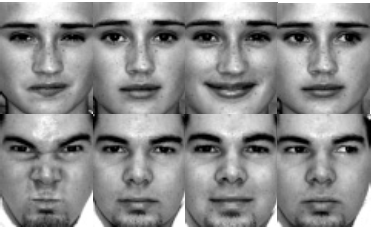 Interpreting Satellite Imagery for Automated Weather Forecasting
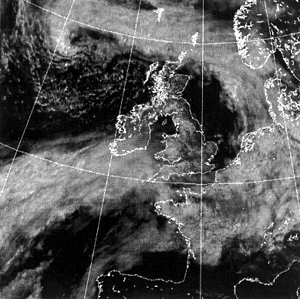 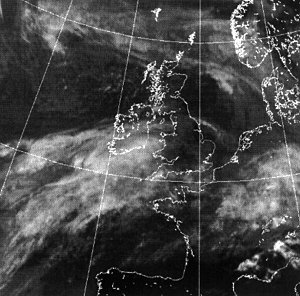 What NNs learned from youtube
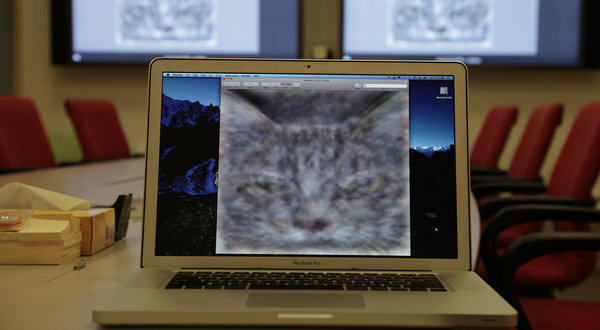 http://www.nytimes.com/2012/06/26/technology/in-a-big-network-of-computers-evidence-of-machine-learning.html
What NNs learned from youtube
trained on 10M snapshots from youtube videos

NN with 1 billion connections

16,000 processors
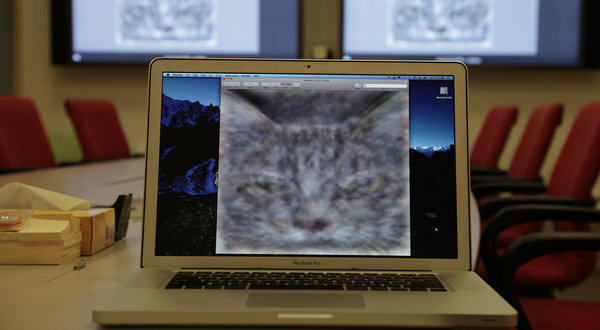 Summary
Perceptrons, one layer networks, are insufficiently expressive

Multi-layer networks are sufficiently expressive and can be trained by error back-propogation

Many applications including speech, driving, hand written character recognition, fraud detection, driving, etc.
Our python NN module
Data:
table = \
[ ([0.0, 0.0, 0.0], [1.0]),
  ([0.0, 1.0, 0.0], [0.0]),
  ([1.0, 0.0, 0.0], [1.0]),
  ([1.0, 1.0, 0.0], [0.0]),
  ([0.0, 0.0, 1.0], [1.0]),
  ([0.0, 1.0, 1.0], [1.0]),
  ([1.0, 0.0, 1.0], [1.0]),
  ([1.0, 1.0, 1.0], [0.0]) ]
Data format
list of examples
table = \
[ ([0.0, 0.0, 0.0], [1.0]),
  ([0.0, 1.0, 0.0], [0.0]),
  ([1.0, 0.0, 0.0], [1.0]),
  ([1.0, 1.0, 0.0], [0.0]),
  ([0.0, 0.0, 1.0], [1.0]),
  ([0.0, 1.0, 1.0], [1.0]),
  ([1.0, 0.0, 1.0], [1.0]),
  ([1.0, 1.0, 1.0], [0.0]) ]
( [0.0, 0.0, 0.0], [1.0] )
output list
input list
example = tuple
Training on the data
Construct a new network:
>>> nn = neuralNet(3, 2, 1)
output nodes
constructor: constructs a new NN object
input nodes
hidden nodes
Training on the data
Construct a new network:
>>> nn = neuralNet(3, 2, 1)
2 hidden nodes
3 input nodes
1 output node
Training on the data
>>> nn.train(table)
error 0.195200      
error 0.062292      
error 0.031077      
error 0.019437      
error 0.013728      
error 0.010437      
error 0.008332      
error 0.006885      
error 0.005837      
error 0.005047
by default trains 1000 iteration and prints out error values every 100 iterations
After training, can look at the weights
>>> nn.train(table)
>>> nn.getIHWeights()
[[-3.3435628797862624, -0.272324373735495], 
 [-4.846203738642956, -4.601230952566068], 
 [3.4233831101145973, 0.573534695637572],
 [2.9388429644152128, 1.8509761272713543]]
After training, can look at the weights
>>> nn.train(table)
>>> nn.getIHWeights()
[[-3.3435628797862624, -0.272324373735495], 
 [-4.846203738642956, -4.601230952566068], 
 [3.4233831101145973, 0.573534695637572],
 [2.9388429644152128, 1.8509761272713543]]
After training, can look at the weights
>>> nn.getHOWeights()
[[8.116192424400454], 
 [5.358094903107918],
 [-4.373829543609533]]
Many parameters to play with
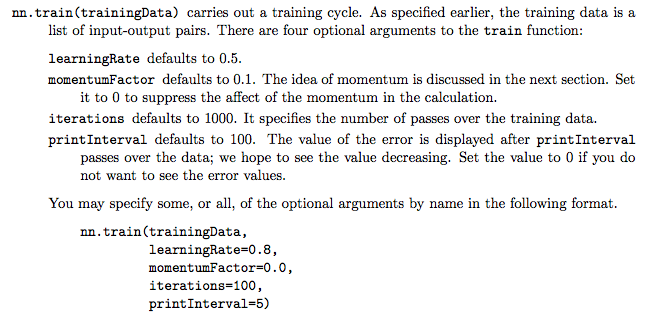 Calling with optional parameters
>>> nn.train(table, iterations = 5, printInterval = 1)
error 0.005033      
error 0.005026      
error 0.005019      
error 0.005012      
error 0.005005
Train vs. test
TrainData
TestData
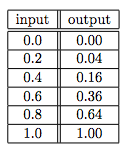 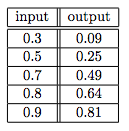 >>> nn.train(trainData)
>>> nn.test(testData)
http://www.sciencebytes.org/2011/05/03/blueprint-for-the-brain/